Пигменты и секреты клетки
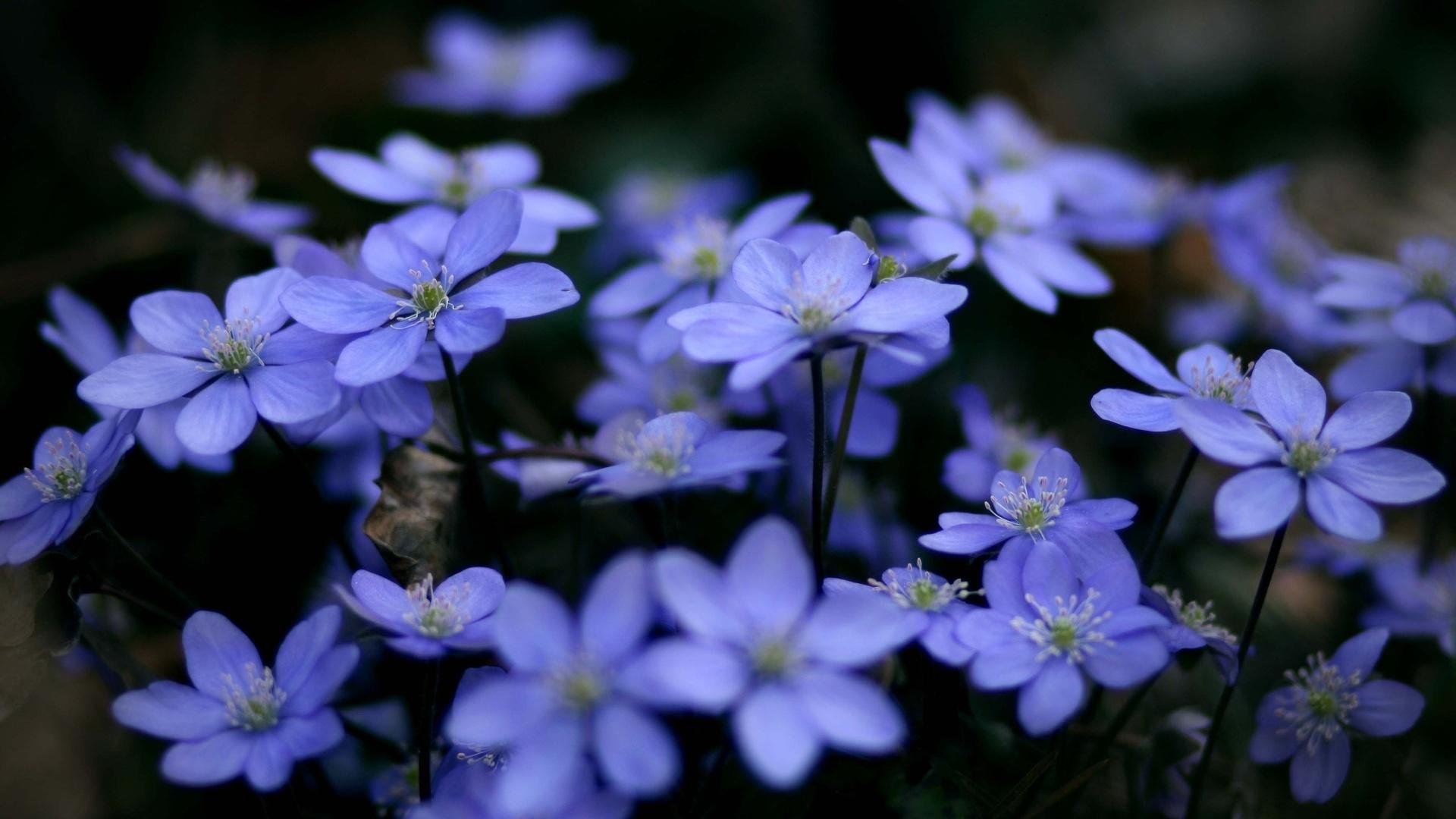 Пигме́нт (лат. pigmentum — краска) — компонент наполненных композиционных материалов, придающий материалам непрозрачность, цвет, противокоррозийные и другие свойства. Нередко используется как синоним для неорганического красителя.
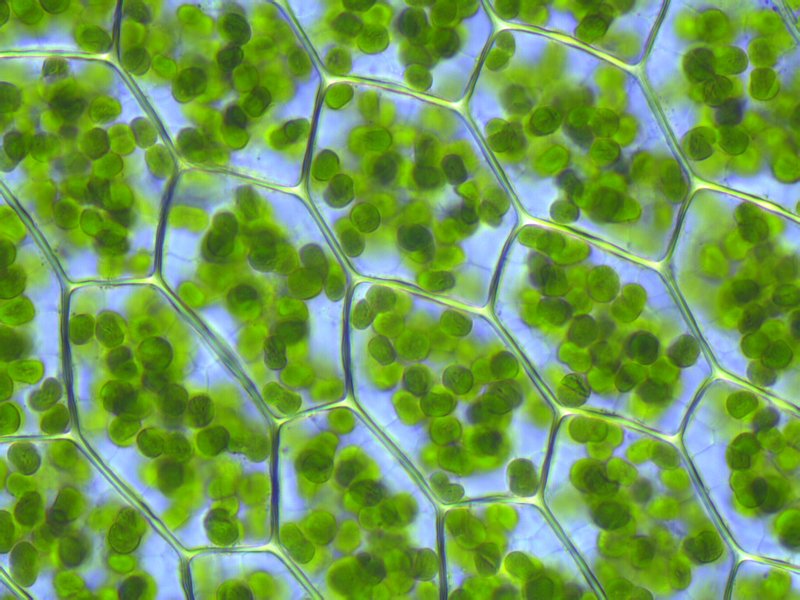 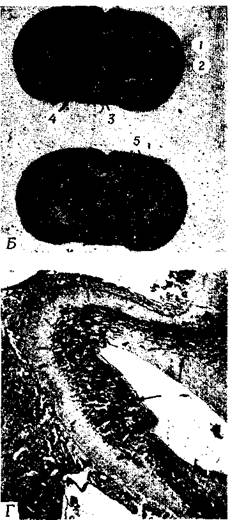 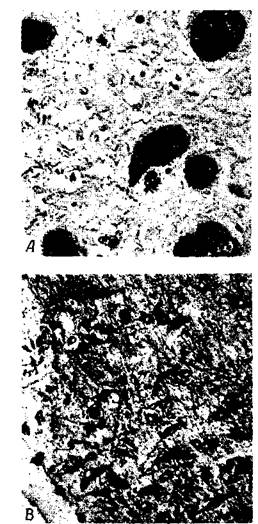 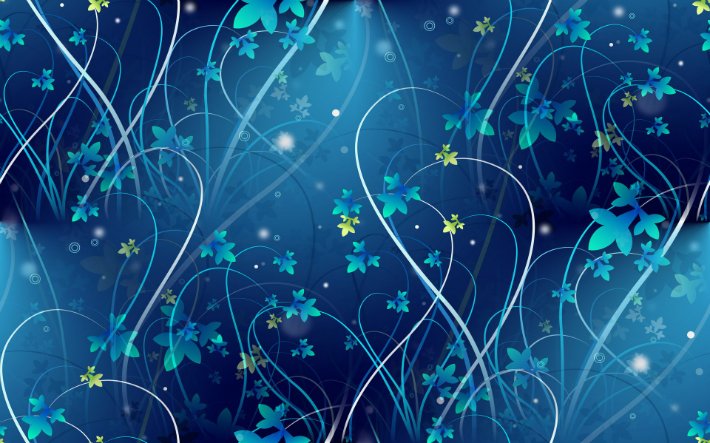 Натуральные пигменты
Серо-чёрный слой представляет эумеланин, сосредоточенный на кортексе, который мы обычно видим.Слой, который идёт от красного до оранжевого трихосидерин. Жёлтый слой феломеланин, жёлтый пигмент, то есть самый внутренний. Это можно увидеть на искусственно обесцвеченных волосах. Этот внутренний меланин вносит свой вклад в окончательный косметический результат.
1. Чёрный2. Коричневый3. Тёмный шатен4. Шатен5. Светлый шатен6. Тёмно-русый7. Светло-русый8. Очень светло-русый9. Платиновый
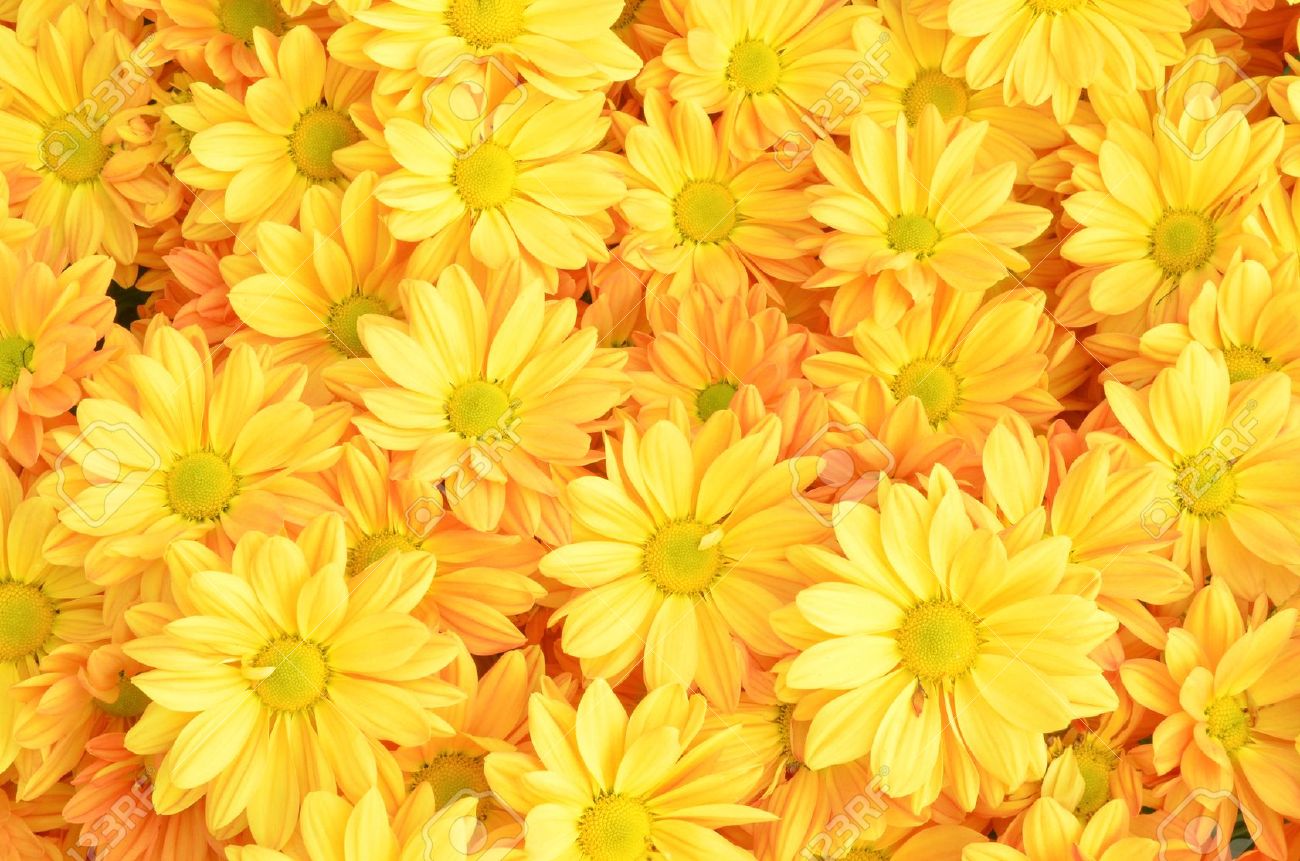 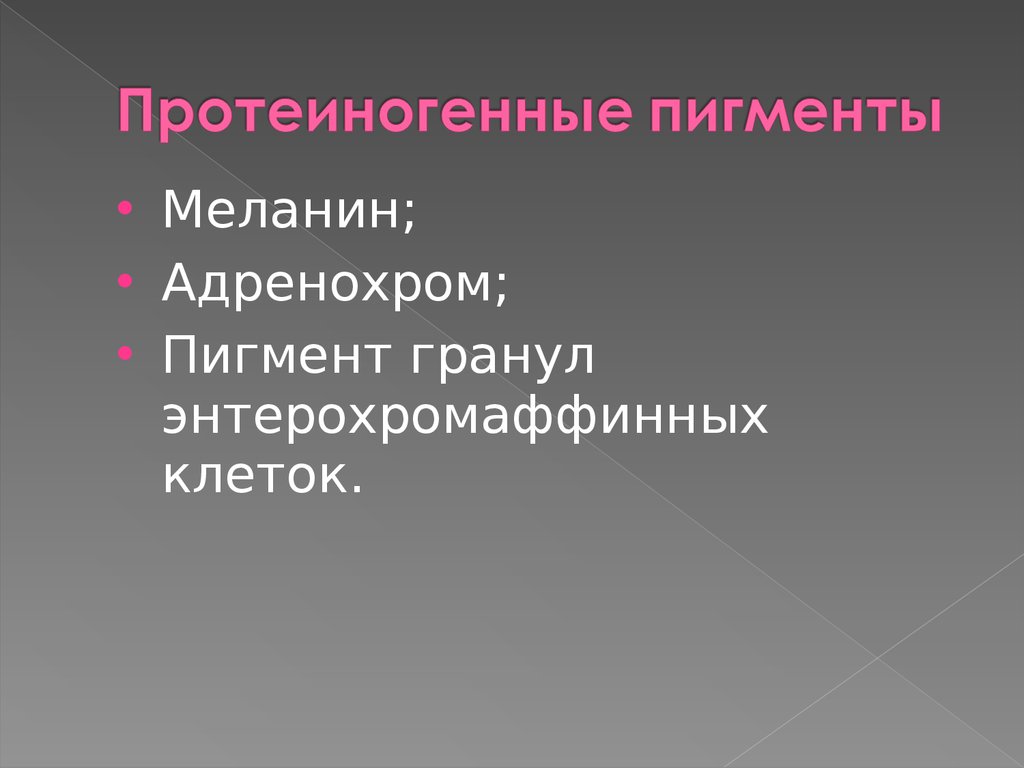 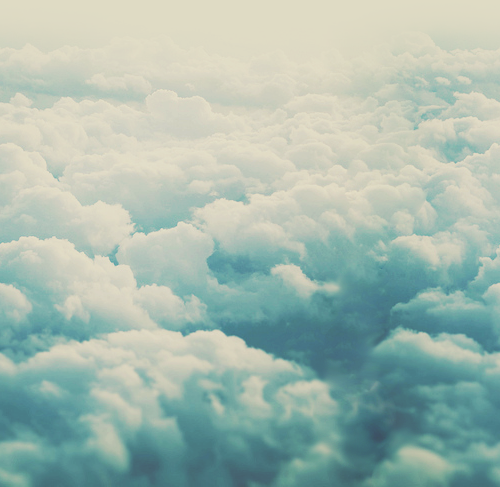 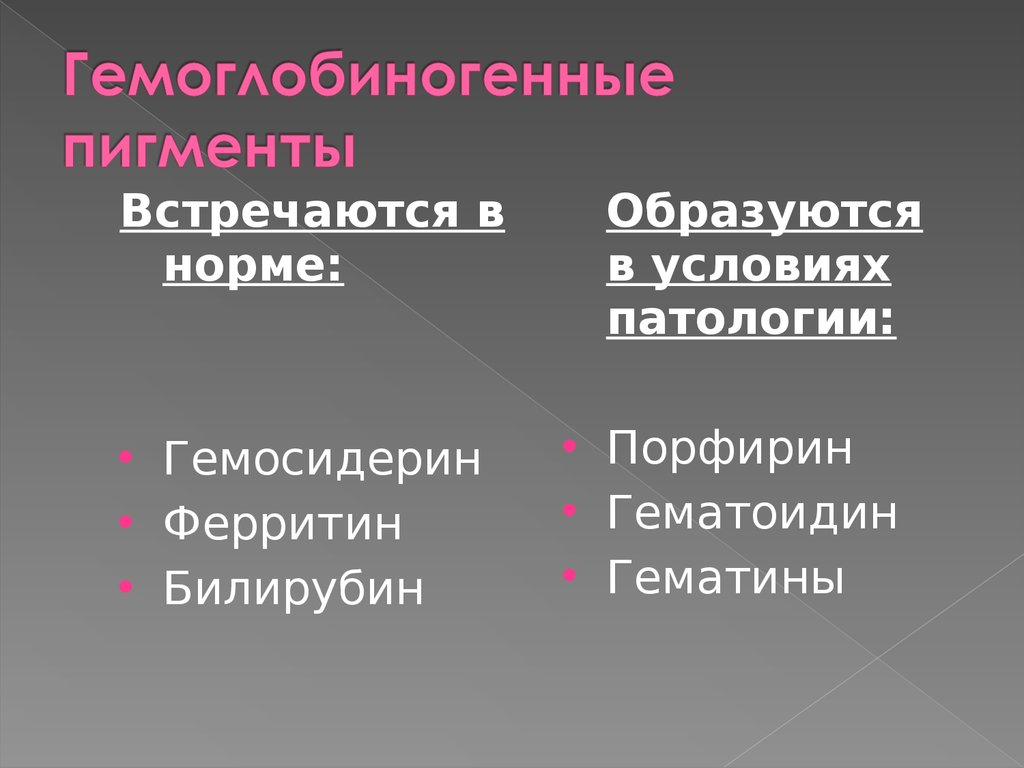 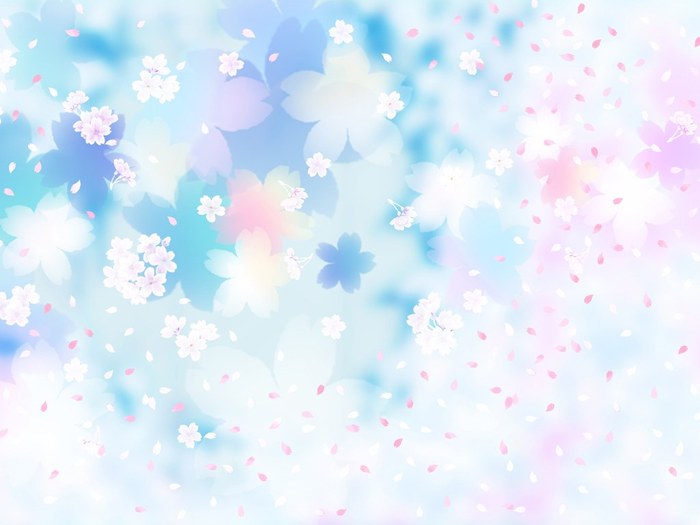 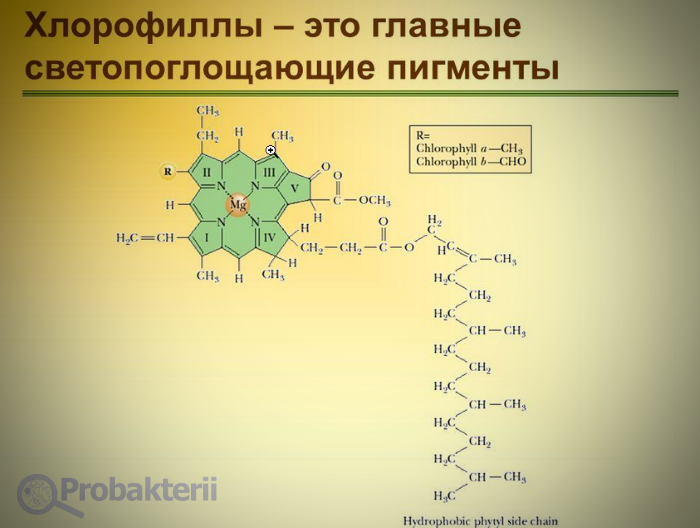